Low Altitude Particle Detection #2 Pima Community College ASCEND Team
Team Leader: Andrew Okonya
Team Members: Amorette Dudgeon, Alexandrea Provine, Joel Thibault
Abstract
A new material was used for particle capture 
An improved particle collection apparatus was constructed 
Significant changes were made to the:
Location of the intake gates
Overall shape and size of the payload structure
Hardware was modified for data acquisition
2
Particle Collection: Aerogel
Based on it’s density, ~0.095 g/cm3, it is one of the lightest materials available
96% air by volume
Used on Stardust Mission and Mars rover for insulation against very low temperatures
3
Particle Collection: Apparatus
Induction ports for intake of air
Three cartridges with four sample plates each set to slide approximately every 1,550 meters of altitude
Two sample plates for the fourth and seventh altitude
4
Payload Design: Primary Considerations
Interior view of payload
Exterior view of final payload
5
Payload Design: Structural Success!
Location of payload landing
Damage due to impact
6
Payload Design: System Controls
1 Arduino Mega microcontroller
1 Ultimate GPS Logger Shield
3 TMP36 analog temperature sensors
1 BMP085 Pressure Sensor
1 MMA8451 Triple-Axis Accelerometer 
1 PWM/Servo Driver
2 Energizer Advanced Lithium Battery
3 High Torque Full Rotation Servos
7
Data Analysis: Particle Collection
Data Collected:
6 aerogel samples from approximately 500m to 8200m
2 types of controls
Imaging Tools:
Light Microscope
Scanning Electron Microscope (SEM) – Hitachi TM3000
Energy Dispersive Spectrometer (EDS) – Bruker Quantax 70
8
Data Analysis: Light Microscope
“Carrot” type track pattern
Crater type impact pattern
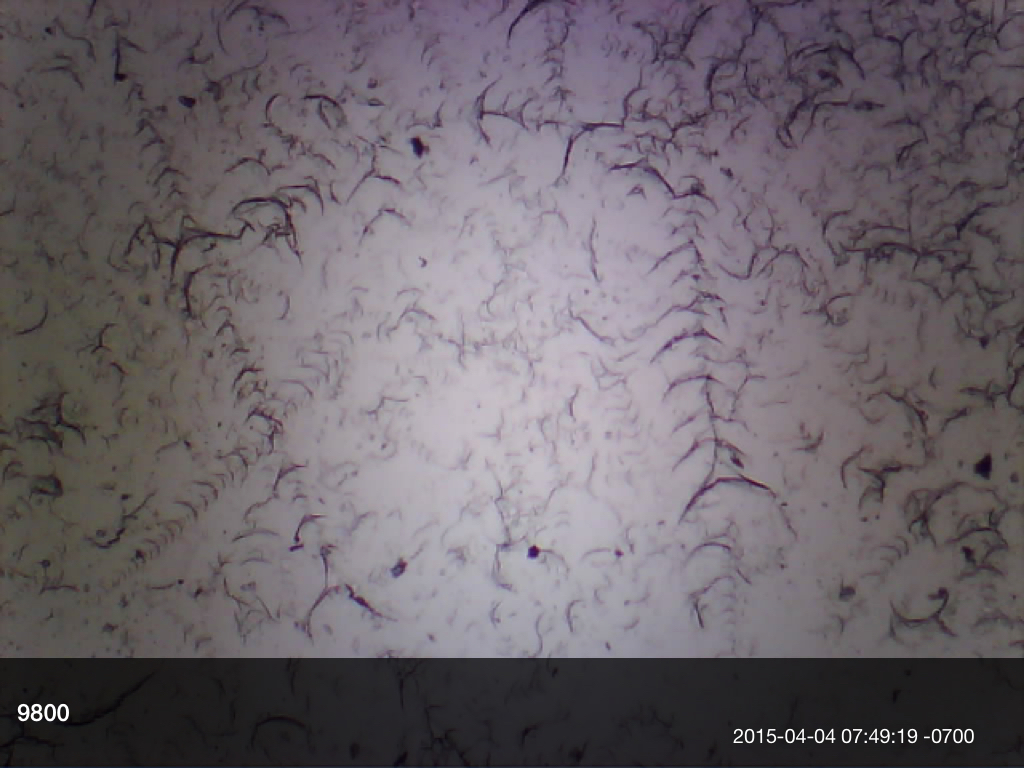 9
Particle Analysis: Scanning Electron Microscope
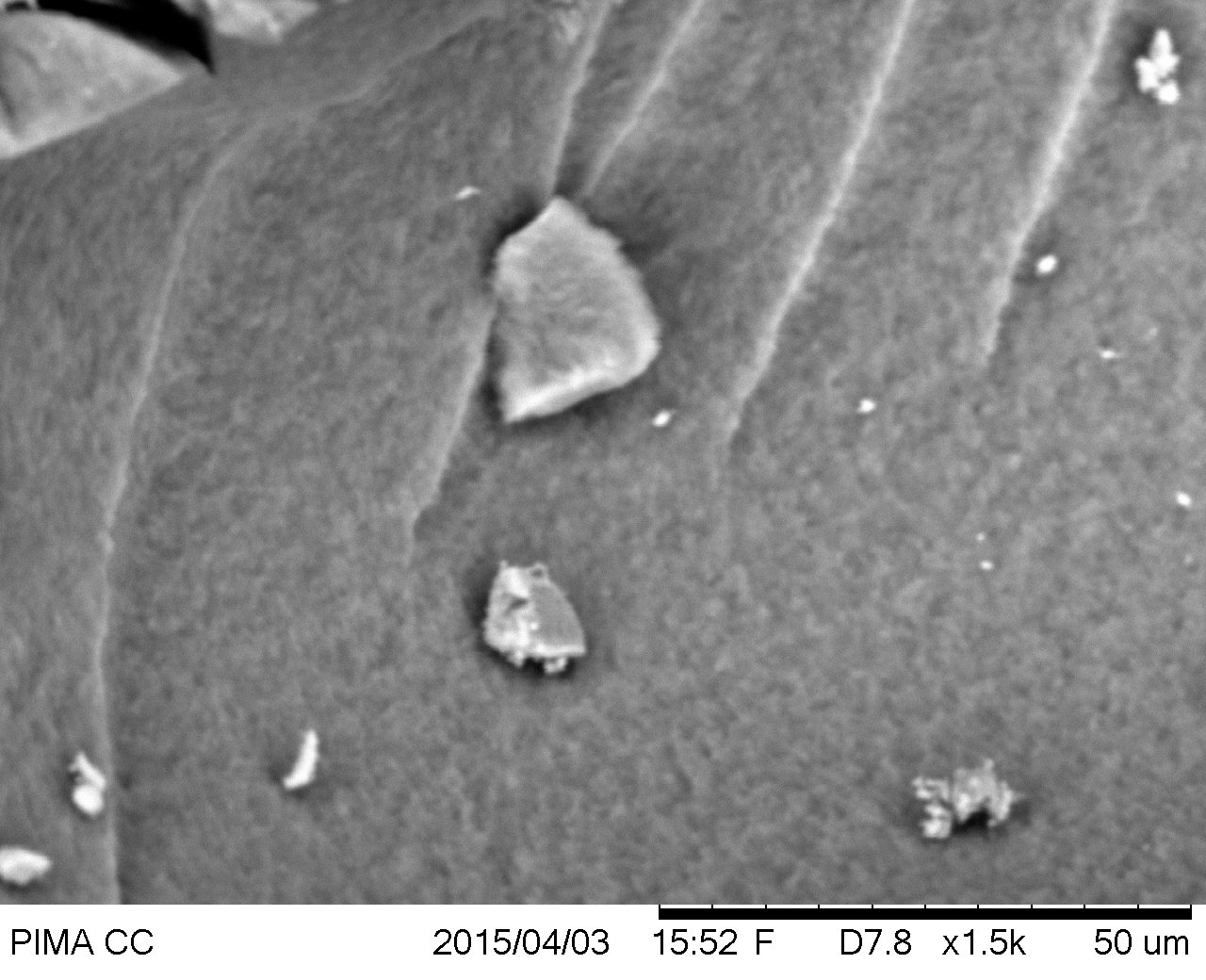 10
Particle Analysis: Energy Dispersive Spectrometer
EDS analysis revealed the elemental composition of the area underneath the yellow line
In-depth analysis potential
Particle size vs. altitude
Complete particle identification
Particle type vs. altitude
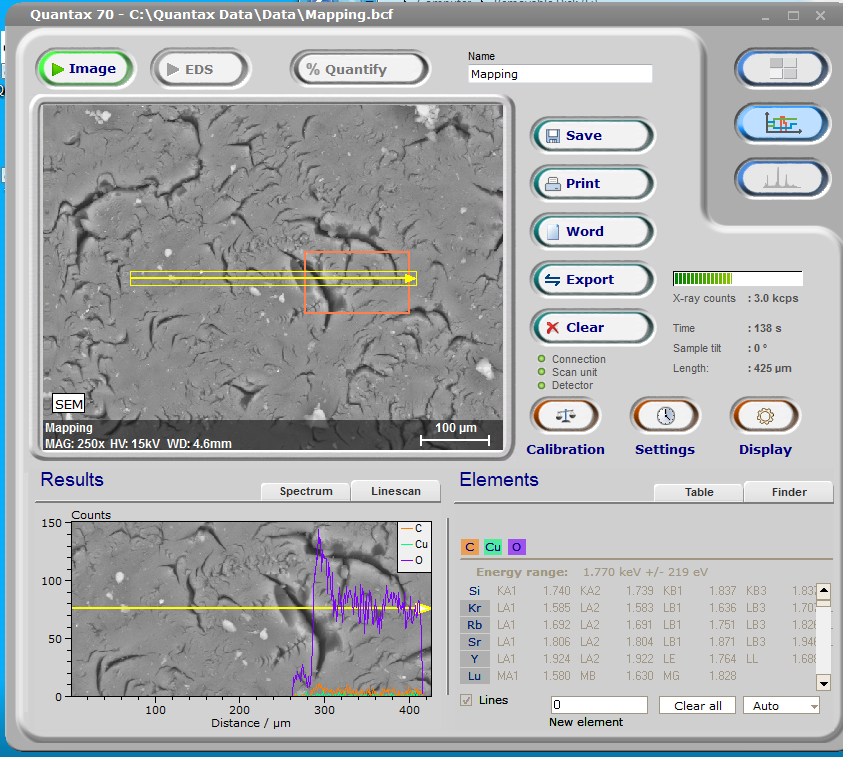 11
[Speaker Notes: EDS attachment on SEM allowed for elemental composition of particles captured
With time, potential analysis could include:
Complete particle identification 
Trends in size vs. altitude
Trends in particle type vs. altitude]
Lessons Learned
More cognizant of time constraints
Time between launch and symposium is not conducive for in-depth analysis
Get materials earlier to do bench testing
Avoid overcomplicating the design
Fewer aerogel samples; more redundancy
Improved particle collection
Improved structural design
Pre-assembled payload made for a smooth launch day
12
[Speaker Notes: EDS attachment on SEM allowed for elemental composition of particles captured
With time, potential analysis could include:
Complete particle identification 
Trends in size vs. altitude
Trends in particle type vs. altitude]
Acknowledgements
Special thanks to the following:
Susan Brew and NASA Space Grant, Jack Crabtree and ANSR, 
Silvia Kolchens, Mike Sampogna, Mike Tveten
Works Cited
"Classic Silica™ Disc." BuyAerogelcom. Web. <http://www.buyaerogel.com/product/classic-silica-disc/>.
"Silica AeroGels." Thermal Properties : Silica Aerogels. Web. <http://energy.lbl.gov/ecs/aerogels/sa-thermal.html>.
"Aerogel - and the Mars Rover - NASA Science." Aerogel - and the Mars Rover - NASA Science. Web. <http://science.nasa.gov/science-news/science-at-nasa/1997/msad08jul97_2/>.
14